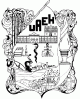 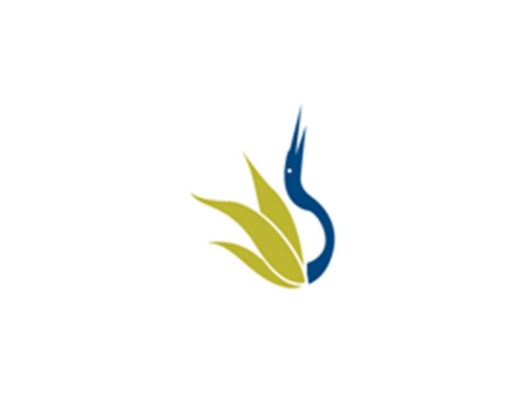 UNIVERSIDAD AUTÓNOMA DEL ESTADO DE HIDALGO
ESCUELA SUPERIOR DE ZIMAPÁN
Licenciatura en DERECHO

Materia: Derecho Penal II

Tema: “Aborto”

Lic. CARLOS ORLANDO ACEVEDO JAGUEY

ENERO – JUNIO 2016
Tema: “TESTIMONIAL”

Resumen

El presente trabajo muestra un estudio dogmático de las modalidades y sus punibilidades del delito de aborto que regula el Código Penal Vigente en el Estado de Hidalgo.


 Palabras clave:
Aborto.
Muerte.
Producto.
Preñez.
Concepción.
Procurar.
Consentir.
Topic:  “Bortion”

(Abstract)
This paper presents a dogmatic study of the modalities and levels of punishment of the crime of abortion that regulates the Criminal Code in force in the State of Hidalgo.
(keywords)
Abortion . 
Death. 
Product. 
Pregnancy. 
Conception. 
To procure. 
Consent.
Objetivo general:
PERMITE AL ALUMNO ENTENDER LA FUNCIÓN QUE TIENE EL DERECHO PENAL COMO CONTENEDOR DEL ESTADO DE POLICÍA Y ESTAR EN CONDICIONES DE RESPONDER A LAS PREGUNTAS: ¿QUÉ ES EL DERECHO PENAL? ; ¿BAJO QUÉ PRESUPUESTOS PUEDE REQUERIRSE LA HABILITACIÓN DE LA PENA? ; ¿CÓMO DEBE RESPONDE A ÉSTE REQUERIMIENTO LA AGENCIA JUDICIAL COMPETENTE?.
General purpose :

A complete study of the substantive part , both in terms of common law as under federal jurisdiction
Bien Jurídico Tutelado:“Delitos en contra de la Vida”Delito:
“Aborto”
Concepto de AbortoArt. 154 CPHgo.
Es la muerte del producto de la concepción en cualquier momento de la preñez.
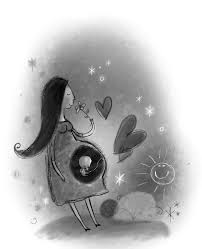 Presupuesto Legal
Que haya Preñez.
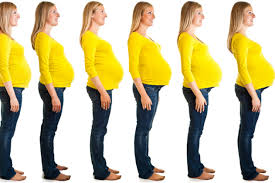 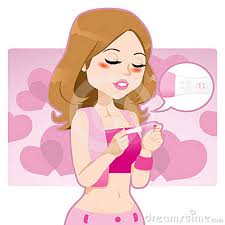 Preñez
Estado de la hembra que lleva en el útero un embrión o un feto.

El estado fisiológico de la mujer, desde que concibe por la cópula con el hombre, hasta que expele fuera de sus órganos, el producto de la concepción.
Concepción
Fusión de dos células sexuales para dar lugar a la célula cigoto, espermatozoide y ovulo.
Concepción es sinónimo de fecundación.
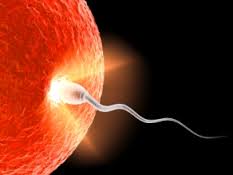 Sujetos Activos.
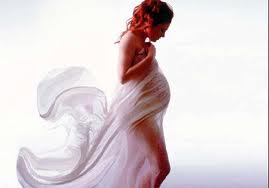 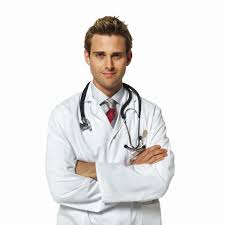 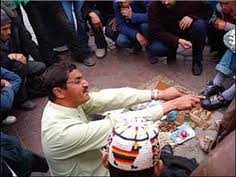 Modalidades del delito de aborto
I.- Procurado . Art. 155
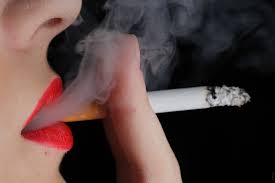 A la mujer 

que aborte 

interrumpiendo su embarazo.
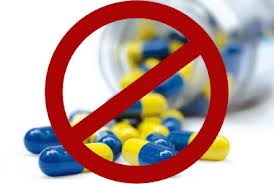 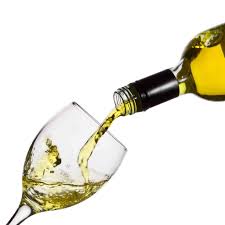 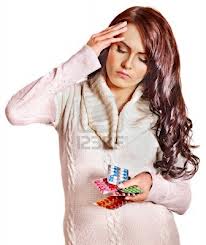 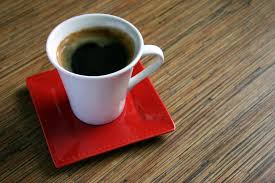 Uno a tres años y de 10 a 40 días de multa.
I.- Procurado . Art.  157
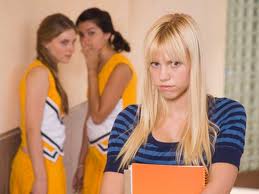 Mujer.
Evitar
La exclusión social
Extrema pobreza.
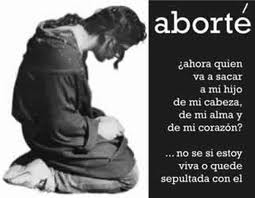 Tres meses a 3 meses años  2 años y de 5 a 25 DSM
II.- Consentido . Art. 155
A la mujer   que aborte


Consienta que otro se lo interrumpa.
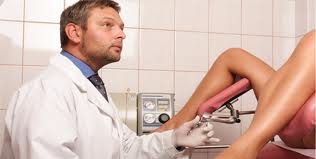 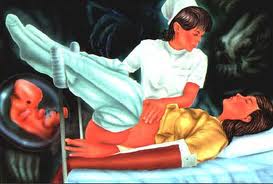 Uno a tres años  10 a 40 días de multa.
II.- Consentido . Art. 155
Al que haga abortar a una mujer

Con el consentimiento de esta.
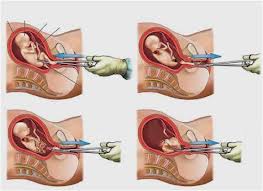 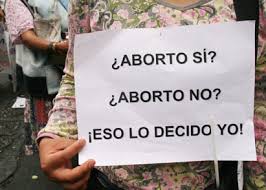 Uno a tres años  10 a 40 días de multa.
III.- Sufrido . Art. 156
Al que haga abortar a una mujer
Sin el consentimiento de esta.
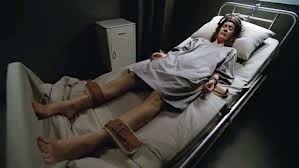 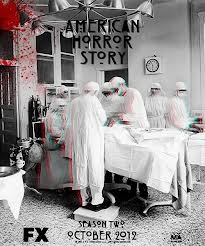 Tres a Siete años 40-150 días de multa.
III.- Sufrido . Art. 156
Al que haga abortar a una mujer Sin el con  sentimiento de esta.
Con violencia.
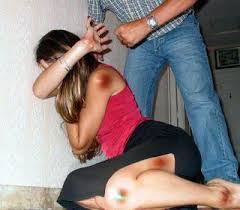 4 a 9 años 50-200 días de multa.
Iv.- Excusas Absolutorias. Art. 158
Conducta culposa de la madre.
Embarazo no deseado
Peligro de vida de la madre.
Producto deformación genética.